Poszukujemy programistów do współpracy!
Biuro łączności i informatyki Komendy głównej policji
Cel przedsięwzięcia
Identyfikacja pracowników i funkcjonariuszy Policji ze znajomością programowania w technologiach Microsoft, którzy poprzez koordynację działań z poziomu Komendy Głównej Policji będą w stanie realizować ambitne projekty utrzymaniowe i rozwojowe.
Opis przedsięwzięcia – Etap 1
Biuro Łączności i Informatyki KGP poszukuje programistów do współpracy,
Poszukiwane umiejętności i doświadczenie w zakresie: MS Visual Basic 6.0, MS Visual Studio C# i VB, Crystal Reports, Visual FoxPro 9, MS SQL 2005
W zainteresowaniu są osoby, które:
Potrafią programować ww. środowiskach i językach,
W przeszłości lub obecnie zajmowały/zajmują się programowaniem,
Nie jest wymagany wysoki poziom ekspercki,
Nie jest wymagane udokumentowanie posiadanych umiejętności w postaci wykształcenia, przebytych kursów, certyfikatów itp.,
Wymagane jest natomiast zaangażowanie i silna motywacja do udziału w przedsięwzięciu,
Głównym systemem teleinformatycznym, w którym będą realizowane prace jest System Wspomagania Obsługi Policji (SWOP) z dalszą perspektywą udziału w pracach na rzecz innych systemów Policyjnych,
Przedsięwzięcie realizowane jest w ramach zespołu powołanego Decyzją nr 341 KGP z 18 września 2014r. (ze zm.) - §7.2
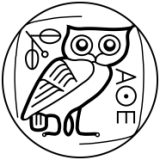 Prosimy o uważne przeczytanie prezentacji do końca !
Opis przedsięwzięcia – Etap 1 c.d.
Przedsięwzięcie przeprowadzone zostanie w następujących krokach:
Zebranie ofert współpracy od wszystkich chętnych funkcjonariuszy i pracowników Policji – na zgłoszenia oczekujemy na podany na końcu kontakt do 31 grudnia 2015r.,
Przegląd ofert pod kątem uzyskania listy osób o najlepszych kwalifikacjach i umiejętnościach,
Zaproszenie wybranych osób do BŁiI KGP celem przeprowadzenia szkolenia z zakresu: środowiska programistycznego SWOP, procedury przeprowadzenia zmian w oprogramowaniu, zasad testowania i dokumentowania, dostępu do repozytorium kodu źródłowego SVN,
Udostępnienie środowiska programistycznego (kopia maszyny wirtualnej VMware z kompletem oprogramowania, kodami źródłowymi i klientem SVN), posiadanej dokumentacji, repozytorium, listy kontaktów kluczowych użytkowników. Nie przewidujemy wypożyczenia sprzętu komputerowego na czas realizacji 1 etapu,
Przydzielenie zadań do realizacji,
Powiadomienie przełożonych o zaproszeniu osób do współpracy.
Opis przedsięwzięcia – Etap 1 c.d.
Przydzielenie zadań do realizacji opierać się będzie na następujących zasadach:
prace do zrealizowania w pierwszej kolejności będą dotyczyły zmian w systemie, które nie naruszają logiki biznesowej SWOP (np. interfejs użytkownika, inżynieria wsteczna),
prace do zrealizowania zostaną przydzielone wg preferencji związanych ze znanym językiem programowania (VB6, .Net C#, .Net VB, Visual FoxPro),
ewentualnej znajomości specyfiki biznesowej obsługiwanej przez SWOP (kadry, płace, finanse i księgowość, gospodarka materiałowa, środki trwałe),
każde zlecenie pracy zostanie omówione z programistą na podstawie dokumentu z żądaniem zmiany (CRF). W dokumencie zostanie zawarty opis zmiany wg prostej zasady: „as is”  „as to be”,
indywidualnie zostanie określony termin realizacji (w zależności od stopnia złożoności)
Opis przedsięwzięcia – Etap 1 c.d.
UWAGA !
Realizacja przedsięwzięcia zakłada, że za pierwsze wykonane prace nie przewiduje się wynagrodzenia w żadnej formie. Żaden z uczestników 1 etapu nie może domagać się wynagrodzenia za zrealizowane prace niezależnie czy zmiana zostanie wprowadzona do systemu produkcyjnego czy nie.
Prawa do wytworzonego w ten sposób kodu źródłowego przechodzą na własność Policji.
Udział w pierwszym etapie należy potraktować jako szansę zaprezentowania się, przedstawienia swoich możliwości, ambicji, talentów.
Zakładamy optymistycznie, że przedsięwzięcie zakończy się sukcesem i dostarczy konkretnych i wymiernych argumentów kierownictwu Komendy Głównej Policji, aby skorzystać z niezidentyfikowanego do tej pory potencjału technicznego pracowników lub funkcjonariuszy Policji.
Osoby biorące udział w przedsięwzięciu zostaną zobowiązane do potraktowania wszelkiej uzyskanej wiedzy o SWOP jako tajemnicy służbowej.
Opis przedsięwzięcia – Etap 1 c.d.
Po zrealizowaniu przydzielonych prac nastąpi:
ocena ich jakości uwzględniająca: wprowadzony/zmieniony kod, wprowadzone komentarze, udokumentowanie zmian,
odbiór przeprowadzonych modyfikacji i po akceptacji wprowadzenie ich do systemu produkcyjnego,
opracowanie raportu do Komendanta Głównego Policji zawierającego:
opis całego przedsięwzięcia,
wykazanie posiadanego potencjału programistycznego w Policji,
w przypadku, gdy przedsięwzięcie zakończy się sukcesem przedstawienie Komendantowi Głównemu Policji rekomendacji w postaci długookresowego projektu, w którym uczestnicy we współpracy z Biurem Łączności i Informatyki KGP będą w stanie realizować ambitne projekty utrzymaniowe i rozwojowe, bez angażowania podmiotów zewnętrznych (firm komercyjnych),
przedsięwzięcie wpisuje się w zatwierdzone przez Komendanta Głównego Policji na lata 2016-2018 zadania priorytetowe do wykonania przez Komendę Główną Policji i komendy wojewódzkie, komendę stołeczną Policji: „6. Podniesienie jakości i efektywności pracy Policji poprzez sukcesywne podwyższanie kompetencji zawodowych funkcjonariuszy i pracowników Policji”.
Opis przedsięwzięcia – Etap 1 c.d.
W przypadku akceptacji przez Komendanta Głównego Policji efektów przedsięwzięcia rekomendowane będą następujące modele współpracy:
stały polegający na zatrudnieniu osoby na etacie w Komendzie Głównej Policji z miejscem wykonywanie pracy/pełnienia służby w Komendzie Głównej Policji,
stały polegający na zatrudnieniu osoby na etacie w Komendzie Głównej Policji z miejscem wykonywanie pracy/pełnienia służby w jednostce macierzystej lub w pobliżu miejsca zamieszkania (w zależności od możliwości logistycznych),
doraźny polegający na zlecaniu prac do wykonania w zależności od potrzeb Komendy Głównej Policji w ramach godzin pracy/służby lub poza godzinami pracy/służby,
inne warianty zależne od możliwości KGP, sytuacji osobistej osoby współpracującej, możliwości logistycznych itp.,
Zakłada się, że niezależnie od modelu współpracy przewiduje się możliwość dalszego rozwoju zawodowego oraz zwiększenia wynagrodzenia/uposażenia (etat w KGP, dodatki zadaniowe na czas realizacji projektu, nagrody).
Korzyści z realizacji przedsięwzięcia
W przypadku, gdy przedsięwzięcie zakończy się sukcesem należy spodziewać się następujących korzyści dla:
Policji
zwiększenie potencjału technologicznego Policji w zakresie posiadanej wiedzy, umiejętności i możliwości samodzielnie realizowanych prac programistycznych,
długofalowe korzyści w postaci stopniowego zmniejszania zależności od podmiotów zewnętrznych i uzyskanie w ten sposób wymiernych oszczędności budżetowych dla Policji,
uczestników przedsięwzięcia
szansa na rozwój osobisty zgodny z wykształceniem, posiadanymi umiejętnościami, zainteresowaniami i pasjami,
możliwość podniesienia statusu zawodowego, prestiżu i wysokości uzyskiwanych przychodów,
uczestnictwie w wielkoskalowych przedsięwzięciach obejmujących zasięgiem całą Policję jako jednego z większych pracodawców w Polsce,
udział w unikalnym przedsięwzięciu w skali administracji państwowej.
Opis przedsięwzięcia – Etap 2
W przypadku akceptacji przez Komendanta Głównego Policji wypracowanego modelu współpracy zakłada się, że dysponując zidentyfikowanym potencjałem technologicznym w Policji możliwa będzie realizacja prac niezależnie od podmiotów zewnętrznych. 
Skala i ilość systemów teleinformatycznych tworzonych na potrzeby Policji jest bardzo duża dlatego zapotrzebowania na odpowiednie kompetencje jest znacząca,
Sukces przedsięwzięcia opisanego powyżej może zostać powielony w poszukiwaniu specjalistów z zakresu wielu innych dziedzin teleinformatyki jak: sieci, bazy danych, bezpieczeństwo teleinformatyczne itp. itd.,
Przedsięwzięcie wpisze się w stały rozwój kadr teleinformatycznych Policji poprzez organizację szkoleń, spotkań warsztatowych itp.
Informacje organizacyjne
Powyższe przedsięwzięcie realizowane jest przez:
Zbigniew Wiśniewski - Przewodniczący zespołu do spraw samodzielnego utrzymania i rozwoju przez Policję Systemu Wspomagania Obsługi Policji (Decyzja nr 341 KGP z 18.09.2014r. ze zmianami)
główny specjalista Sekcji Nadzoru Systemów Krytycznych Biura Łączności i Informatyki Komendy Głównej Policji
telefon resortowy 72 56 120, telefon miejski 22 60 56 120
adres poczty elektronicznej: zbigniew.wisniewski@policja.gov.pl
Informacja o przedsięwzięciu zostanie:
przesłana do służb teleinformatycznych Policji,
umieszczona na Portalu Wewnętrznym KGP pw.policja.pl ,
umieszczona na Internetowym Forum Policyjnym (www.ifp.pl),
przekazana do związków zawodowych funkcjonujących w Policji i Gabinetu KGP w zamiarem uzyskania akceptacji przedsięwzięcia jako możliwości rozwoju osobistego pracowników i funkcjonariuszy Policji,
Wszystkie osoby, które czytają ten dokument proszone są o jego dalszą dystrybucję wszelkimi dostępnymi kanałami komunikacyjnymi.
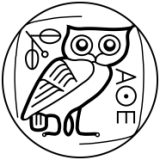 Informacje organizacyjne – c.d.
W zgłoszeniu przesłanym na adres zbigniew.wisniewski@policja.gov.pl należy podać:
imię, nazwisko,
dane teleadresowe (telefon służbowy, komórkowy, adres poczty elektronicznej),
jednostka, zajmowane stanowisko, dane kontaktowe do bezpośredniego przełożonego,
klasyczne CV w wersji edytowalnej lub niezabezpieczony PDF,
krótkie uzasadnienie udziału w przedsięwzięciu wraz z preferencjami języka programowania i ewentualną znajomością specyfiki biznesowej SWOP (kadry, płace, finanse i księgowość, gospodarka materiałowa, środki trwałe) oraz udziału w innych etapach produkcji oprogramowania (uzgodnienia biznesowe, analiza, projektowanie, testowanie, dokumentowanie, utrzymanie),
ewentualną znajomość innych technologii: JAVA, ORACLE, PHP, ASP.NET itp.,
oświadczenie, że w przypadku zrealizowanych prac w pierwszym etapie osoba nie będzie domagać się wynagrodzenia niezależnie czy zrealizowana praca będzie wprowadzona produkcyjnie do systemu czy nie,
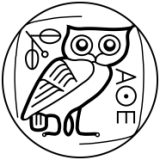 Zapraszamy do współpracy! Sprawdź się! To nic nie kosztuje, a może być Twoją wielką szansą!
Biuro Łączności i Informatyki 
Komendy Głównej Policji
ul. Wiśniowa 58
02-624 Warszawa